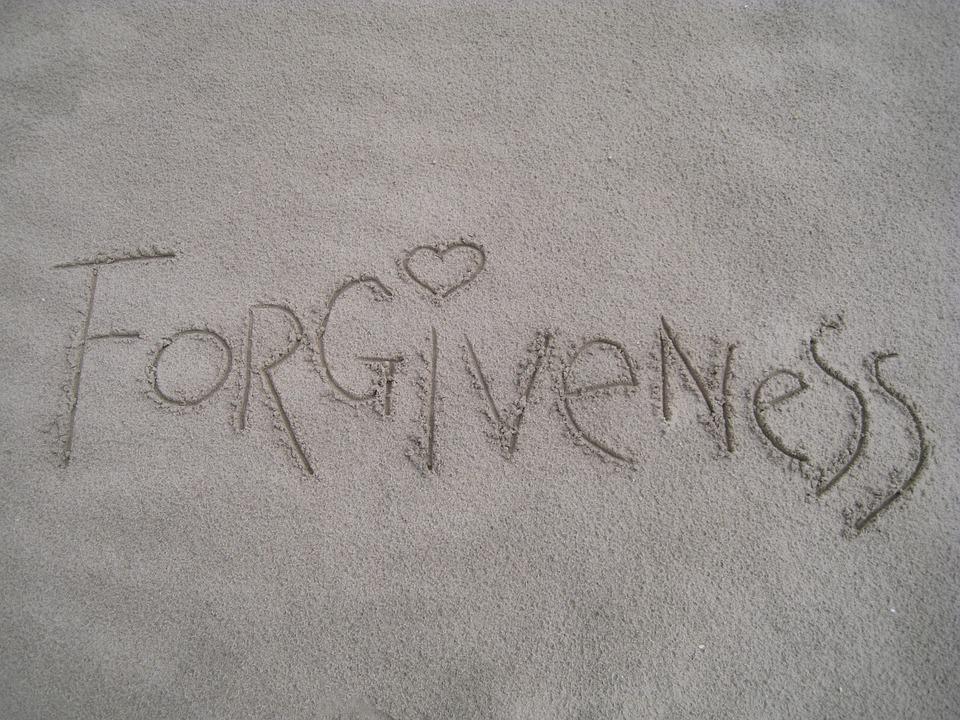 Matthew 5:7
Blessed are the merciful...
Some things need to be overlooked.
Proverbs 19:11
Proverbs 17:14
1 Corinthians 13:5
1 Peter 4:8
When do I let it go?
When there is no malice intended.
When it is an uncharacteristic slip.
Forgiveness must be preemptive and proactive.
Romans 5:8, 10
1 John 4:10, 19
1 John 1:9; 2 Peter 3:9
Preemptive and proactive.
Matthew 5:44-45; Romans 12:20-21; Matthew 18:15
Matthew 7:3; Galatians 6:1
Proverbs 18:13; Proverbs 25:12
Forgiveness should result in reconciliation.
What does reconciliation look like?
Jeremiah 31:34
Romans 8:29-31
2 Corinthians 6:8
Reconciliation is a corporate responsibility.
Philippians 4:2-3
Philemon 1:1-2
1 Corinthians 6:2-3
Matthew 18:16-17